5 Signs You Need an Online Side Hustle
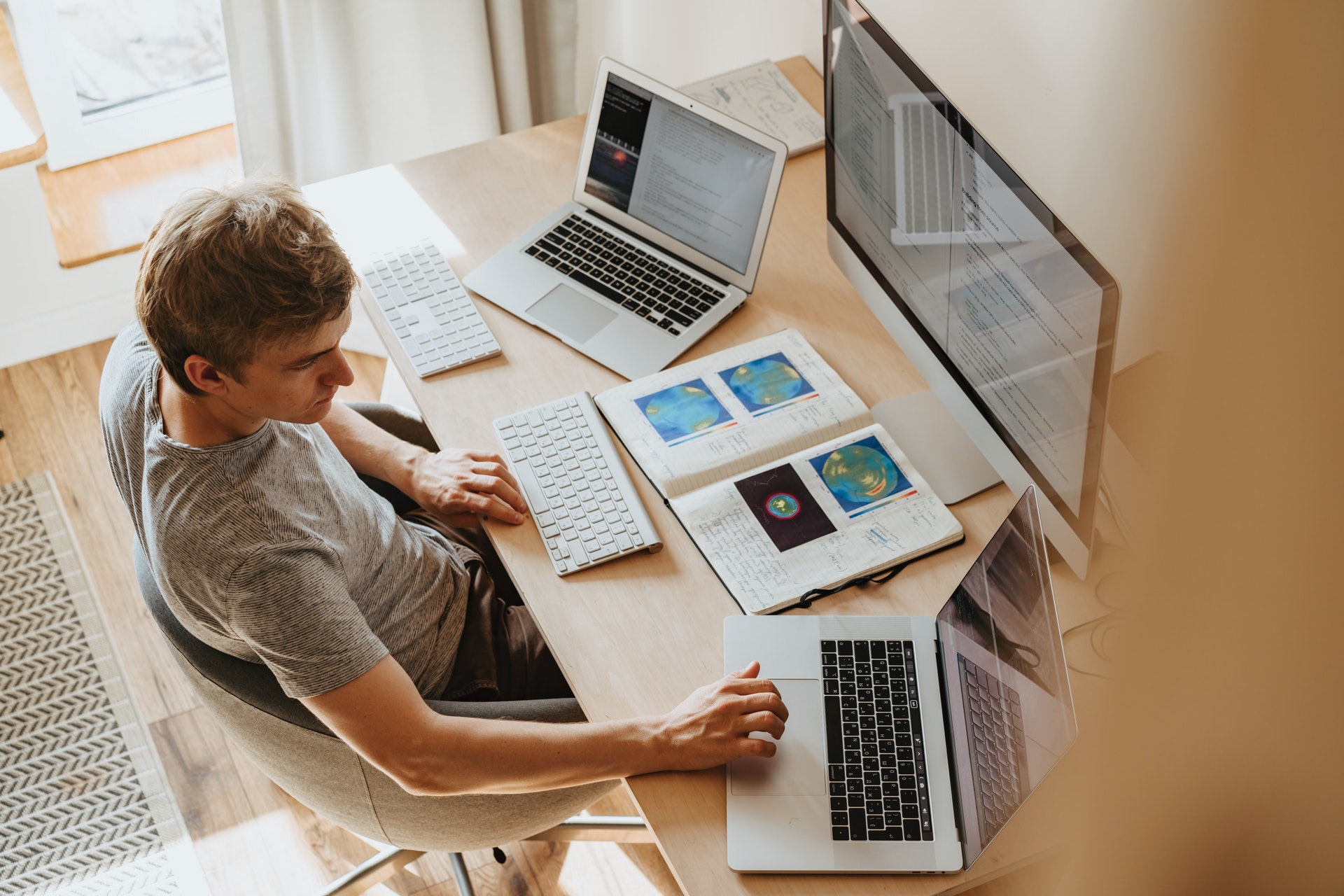 In fact, some experts say that 54 million Americans,
In fact, some experts say that 54 million Americans, 
That’s 1 in 4 millennials,
In fact, some experts say that 54 million Americans, 
That’s 1 in 4 millennials, 
Are working a side hustle and making money outside of their regular 9 to 5 paycheck.
This sounds pretty sweet, right?
This sounds pretty sweet, right? 
Most likely, at this point, side hustles are no longer just an idea.
This sounds pretty sweet, right? 
Most likely, at this point, side hustles are no longer just an idea. 
You probably know someone that is working a side hustle - and it’s benefiting them.
They are making money…
They are making money… 
And some of them have even gotten to the point where they were able to quit their  9 to 5 and turn that side hustle into a full time income.
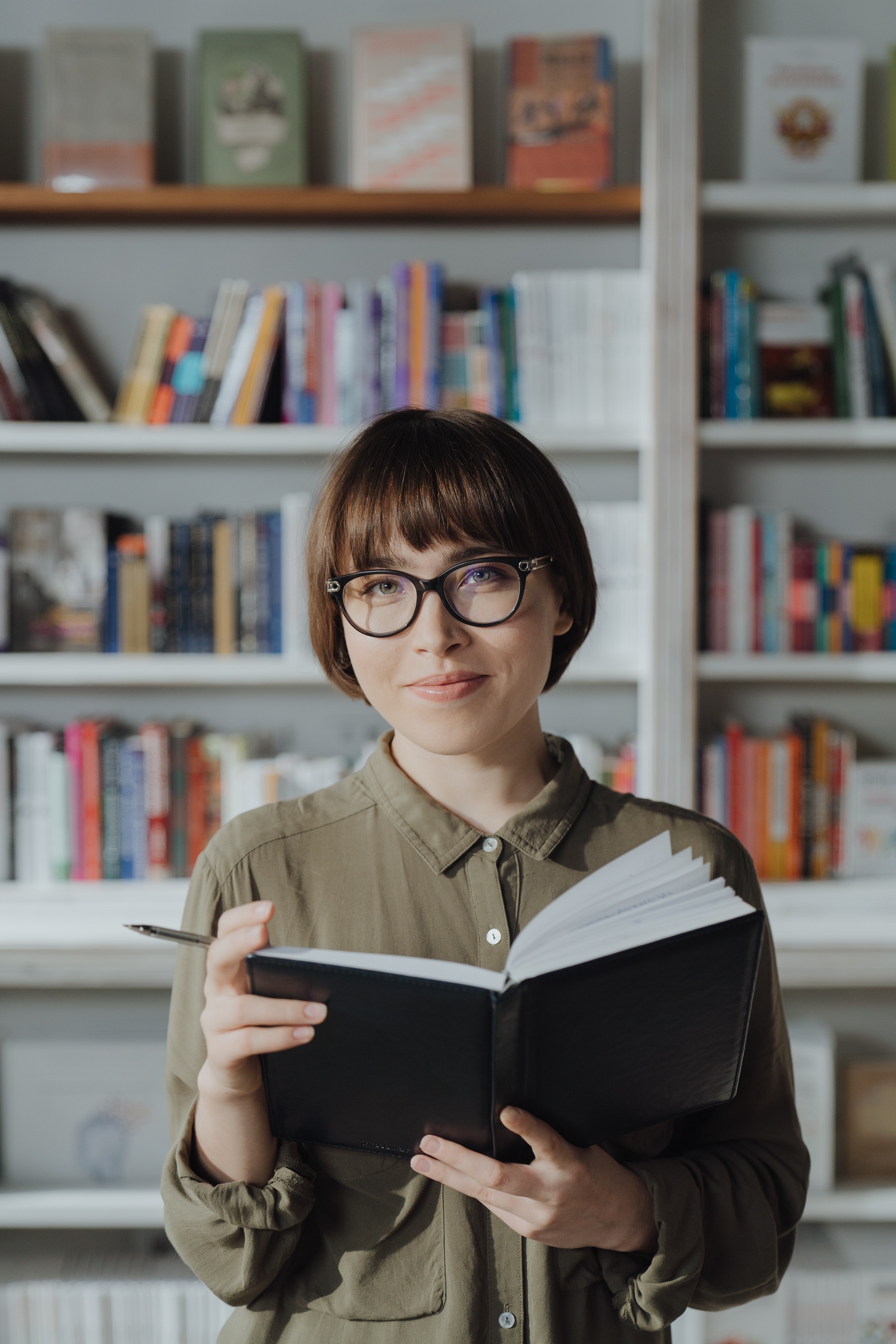 In this presentation, I am going to talk about five signs that you need an online side hustle.
In this presentation, I am going to talk about five signs that you need an online side hustle. 
This can help you make your decision if you want to try it or if you want to keep doing what you’re doing.
1.	Your skill would be beneficial to others
Do you have a skill that others would find beneficial?
Do you have a skill that others would find beneficial?
Think about it for a moment.
Do you have a skill that others would find beneficial?
Think about it for a moment. 
There is surely something you can do that could help.
Do you have a skill that others would find beneficial?
Think about it for a moment. 
There is surely something you can do that could help.
This will be the most challenging one to answer.
2.	People ask for your help with something you find easy
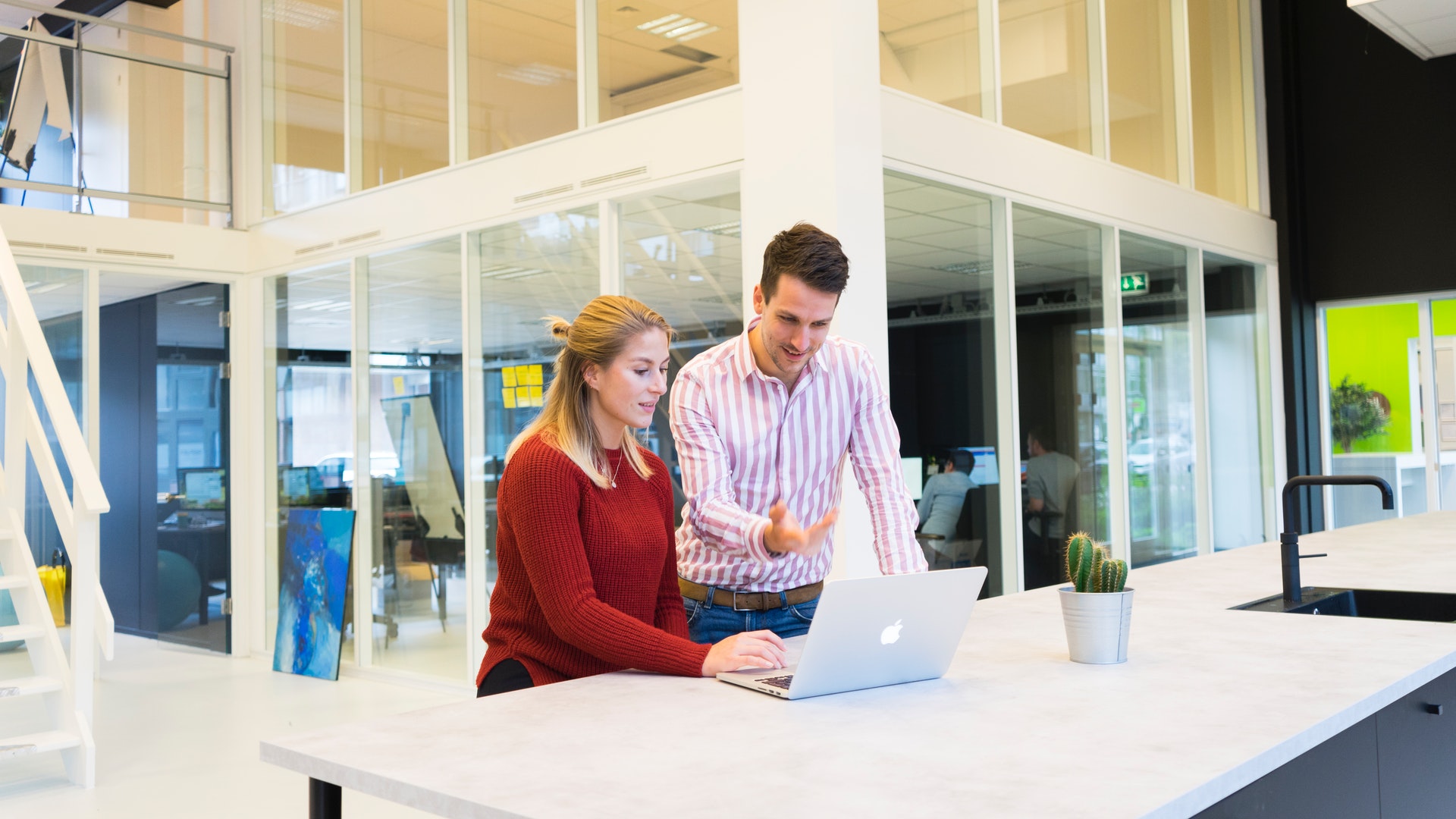 We all have different skills.
We all have different skills. 
You may be able to do something that someone else can’t.
Perhaps you are good at organizing pantries or closets.
Perhaps you are good at organizing pantries or closets.
Maybe you are good at shooting family videos and pictures.
Perhaps you are good at organizing pantries or closets.
Maybe you are good at shooting family videos and pictures. 
No matter what it is, pay close attention if others find it hard.
Perhaps you are good at organizing pantries or closets.
Maybe you are good at shooting family videos and pictures. 
No matter what it is, pay close attention if others find it hard. 
You may have stumbled onto your side hustle.
3.	Time passes quickly when you’re working on your “hobby”
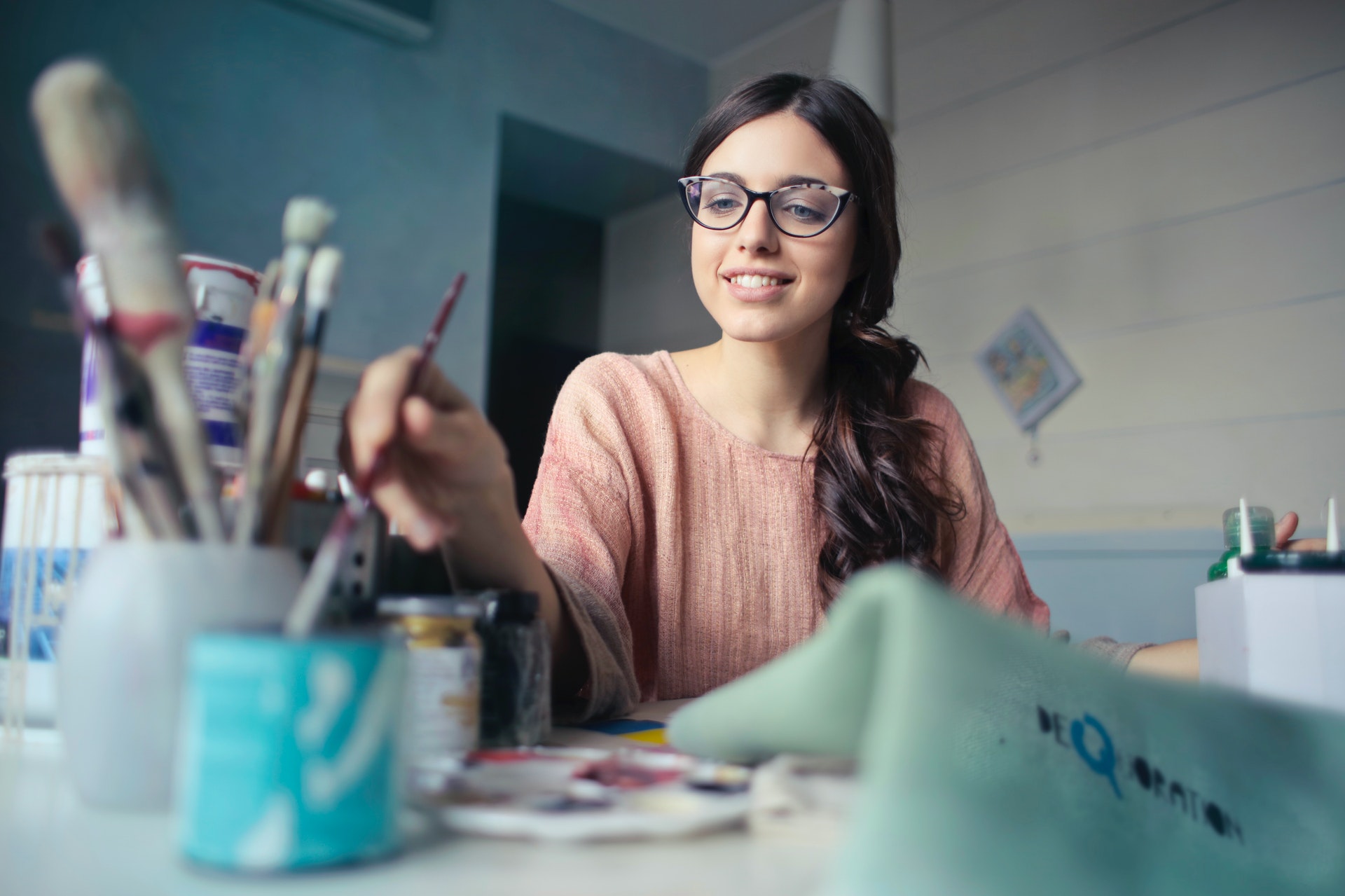 If you have something like this…
If you have something like this… 
It’s a sign that you’re ready to turn that hobby into a side hustle.
4.	You enjoy learning things
Still from production ID 4058254.mp4 here.
5.	You’re ready and willing to 
invest in yourself, even though 
you may not succeed.
The fifth sign that you just might be ready to start a side hustle is that: 
Even though it seems the cards are stacked against you, you still are willing and ready to invest in yourself.
The fifth sign that you just might be ready to start a side hustle is that:
The fifth sign that you just might be ready to start a side hustle is that: 
Even though it seems the cards are stacked against you, you still are willing and ready to invest in yourself.
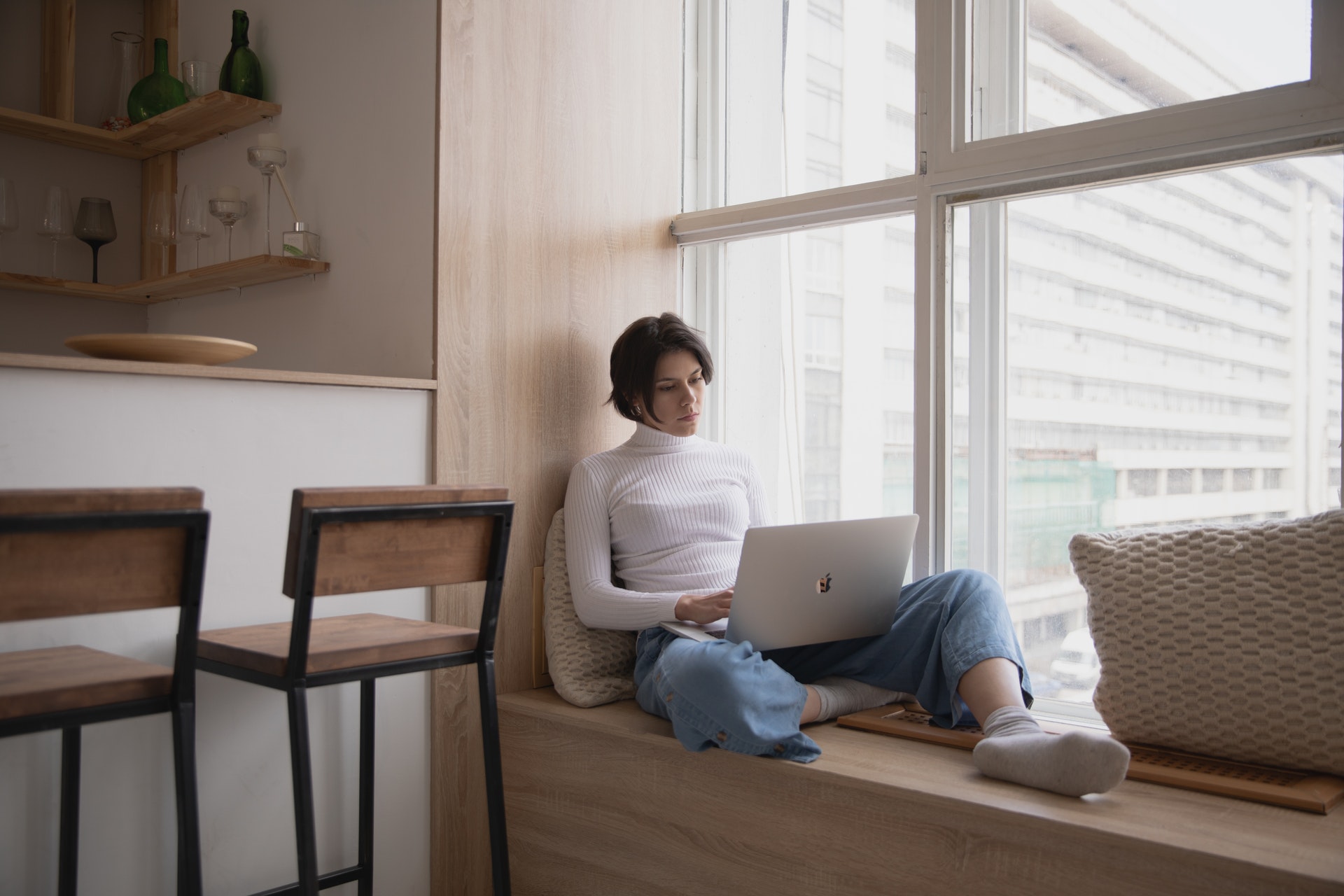 If you love what you do, you’ll find that you never work a day in your life.
If you love what you do, you’ll find that you never work a day in your life. 
In some cases, a side hustle will fizzle out- but in other cases, you’ll be so successful you won’t know what to do.
If you love what you do, you’ll find that you never work a day in your life. 
In some cases, a side hustle will fizzle out- but in other cases, you’ll be so successful you won’t know what to do.
You’ll never know what’s going to happen though, unless you try.